2021 m. balandžio 28 d.
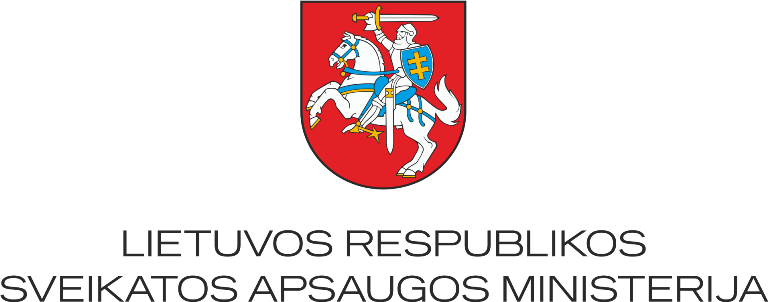 Psichikos sveikatos rodikliai ir paslaugos Lietuvoje: esama situacija ir perspektyva
Ignas Rubikas
Sveikatos apsaugos ministerijos
Psichikos sveikatos skyriaus vedėjas
Psichikos sveikata COVID-19 pandemijos metu
Emocijos pandemijos metu
Bendra savijauta pandemijos metu
Kaip pasikeitė Jūsų emocinė būklė (savijauta) antrosios COVID-19 bangos metu (nuo 2020 m. rugsėjo mėn.), lyginant su vasaros laikotarpiu?
N=1014, Spinter tyrimai
Psichologinės gerovės pokyčiai pandemijos metu
Streso šalinimo būdai pandemijos metu
Kokie būdai pandemijos metu Jums geriausiai padeda įveikti stresą?
N=1014, Spinter tyrimai
*Galimi keli atsakymai; suma viršija 100 proc.
Savižudybės
2020 m. -6 proc.
[Speaker Notes: Viso 2019 650/2020 – 611 (6 proc. mažiau)]
Sergančiųjų skaičius
Psichikos ir elgesio sutrikimų turi apie 8 proc. Lietuvos gyventojų
Sergančiųjų skaičius
Psichikos sveikatos paslaugos
Psichikos sveikatos centrų pasiskirstymas
Prisirašiusių asmenų skaičius: 2 847 535
Dirbančių gydytojų psichiatrų: 386 (etatai: 226,5)
Dirbančių medicinos psichologų skaičius: 276 (etatai: 190,5)
Dirbančių socialinių darbuotojų skaičius: 209 (etatai: 187)
Dirbančių slaugytojų skaičius: 253 (etatai: 224)
Psichiatrų konsultacijų skaičius: 720 368
Vaikų ir paauglių psichiatrų konsultacijų skaičius: 34 420
Apsilankymai psichikos sveikatos centruose
Nuotolinės ir kontaktinės paslaugos pandemijos metu
Apsilankymai dėl depresijos, nerimo ir streso
Specializuotos psichikos sveikatos priežiūros paslaugos
Paslaugos suaugusiems bei vaikams ir paaugliams
[Speaker Notes: . padaryta išimtis reikalavimui, kad siekiant sudaryti naujas sutartis teikti vaikų ir paauglių psichiatrijos dienos stacionaro paslaugas, šių paslaugų vartojimo rodiklis savivaldybėje būtų 10 procentų mažesnis nei šalies vidurkis]
Mokymai ir kvalifikacijos kėlimas
Kitos intervencijos (Visuomenės sveikatos biuruose)
Priverstinio hospitalizavimo ir fizinio suvaržymo tendencijos:
2020 m. 
375 bylos dėl PH skyrimo ilgiau kaip 3 dienas
131 byla dėl PH pratęsimo

Pagal diagnozes PH atvejuose dominuoja Šizofrenijos spektro, šizoafektiniai sutrikimai (60-70 proc.)
Naujovės
NEMEDIKAMENTINĖ PAGALBA PSICHIKOS SVEIKATOS CENTRUOSE
PSICHOTERAPIJA
Nuo 2020 m. – 
PSDF biudžeto lėšomis apmokamų  seansų skaičius padidintas nuo 24 iki 30 + 10  seansų vienam pacientui per kalendorinius metus
išplėstas psichoterapijos metodą galinčių taikyti specialistų sąrašas, kas turėtų užtikrinti geresnį šių paslaugų prieinamumą
padidintos psichoterapijos paslaugų bazinės kainos: 
individualios 43 proc. (24 eur/seansas)
grupinės iki 92 eur/seansas (10 asmenų)
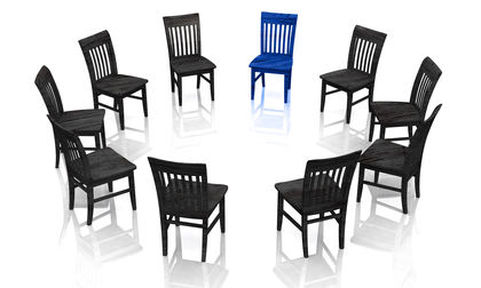 Psichologinės gerovės paslaugos
Paslaugų turinys apima streso valdymo, emocijų atpažinimo ir valdymo grupinius užsiėmimus, savitarpio pagalbos grupių užsiėmimus, individualų ar grupėje teikiamą psichologinį konsultavimą dėl sudėtingų gyvenimiškų situacijų
Teikiamos Visuomenės sveikatos biuruose nuo 2020 m. rudens. 
2020 m. paslaugos suteiktos 14 212 asmenims, iš jų 1 400 11-17 m. paaugliams

REZULTATAI:
89 proc. asmenų, gavusių paslaugas, liko labai patenkinti arba patenkinti jomis
1 iš 4 asmenų PSO (5) geros savijautos indeksas padidėjo daugiau kaip 20 balų 

2021 m. paslaugas gaus 
40 tūkst. asmenų.
PASLAUGŲ TEIKIMAS PANDEMIJOS METU – NUOTOLINĖS IR KONTAKTINĖS PASLAUGOS
Psichologinių krizių valdymo paslaugos
Nuo 2021 m. liepos 1 d. paslaugos teikiamos nacionaliniu mastu

Psichologinių krizių skambučių centras (budėjimas, nukreipimas, pirmoji psichologinė pagalba, pirmoji krizių valdybos konsultacinė pagalba
Atranka konkurso būdu


5 mobilios komandos (Vilniaus-Alytaus, Kauno – Marijampolės, Panevėžio-Utenos, Šiaulių- Telšių ir Klaipėdos – Tauragės regionuose) teiks tiesiogines krizių valdymo ir psichologinės pagalbos paslaugas
Viešieji pirkimai apmokant už pačią paslaugą

Paslaugos teikiamos asmenų grupėms (šeimos, bendruomenės, įstaigos, kitos grupės)
Pilotinis projektas Vilniaus ir Kauno regionuose
2020 m. spalį-vasarį:
96 atvejai (256 tiesioginiai naudos gavėjai)
380 konsultacinės valandos (204 – tiesioginės, 164 – tęstinės)
Mobiliųjų komandų paslaugos teiktos dėl:

artimojo žūties ar netikėtos mirties
savižudybių
savižalos / bandymų žudytis 
Dėl Covid – 19 (mirus / susirgus artimajam ar kolegai, saviizoliacijos, baimės susirgti ir pan.)
kita
Visuomenės informavimas – bendras emocinės pagalbos numeris 1809
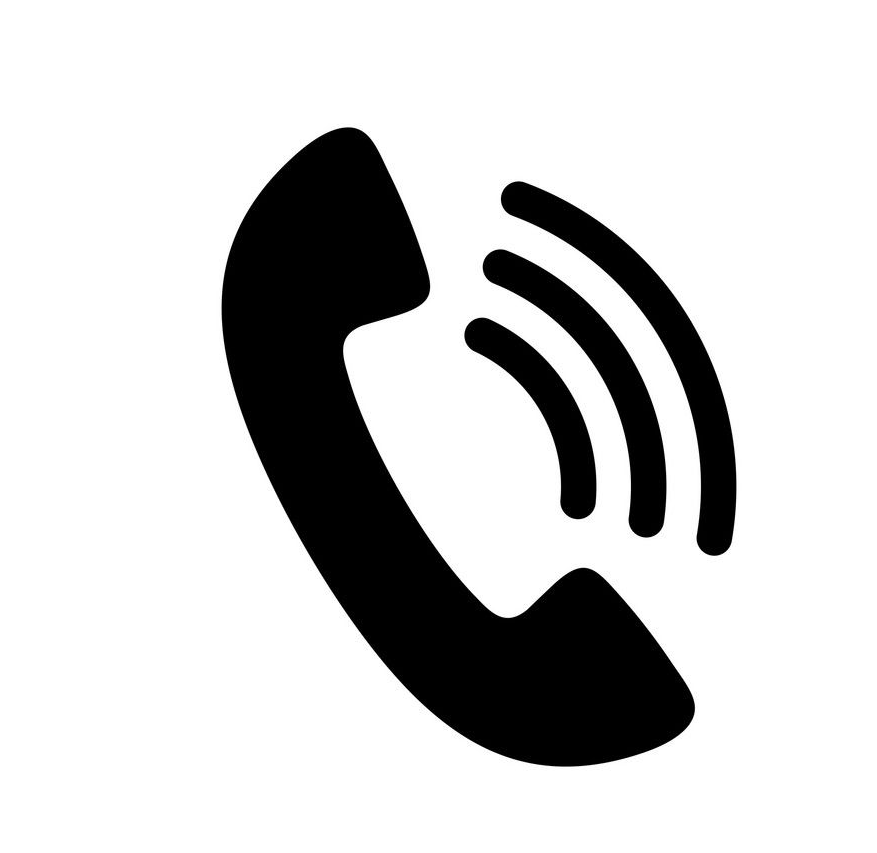 Įsteigtas bendras emocinės pagalbos numeris 1809, jungiantis 6 emocinės paramos linijas: Vaikų, Jaunimo, Vilties, Linija moterims, Sidabrinė, Tėvų. 


2020 m. balandžio – gruodžio mėn. į 1809 buvo kreiptasi 8666 kartus
1809
Visuomenės informavimas – nacionalinė psichikos sveikatos svetainė pagalbasau.lt
Įsteigta nacionalinė psichikos sveikatos svetainė www.pagalbasau.lt, pritaikyta COVID-19 krizei. Čia pateikiama naujausia informacija apie psichikos sveikatos palaikymą pandemijos metu, galimus pagalbos būdus, pagrindinius aktualius psichikos sutrikimus

50 tūkst. unikalių svetainės vartotojų, 5 proc. aplanko Covid-19 puslapį, o 1 iš 5 – aplanko skiltį „Gauk pagalbą“
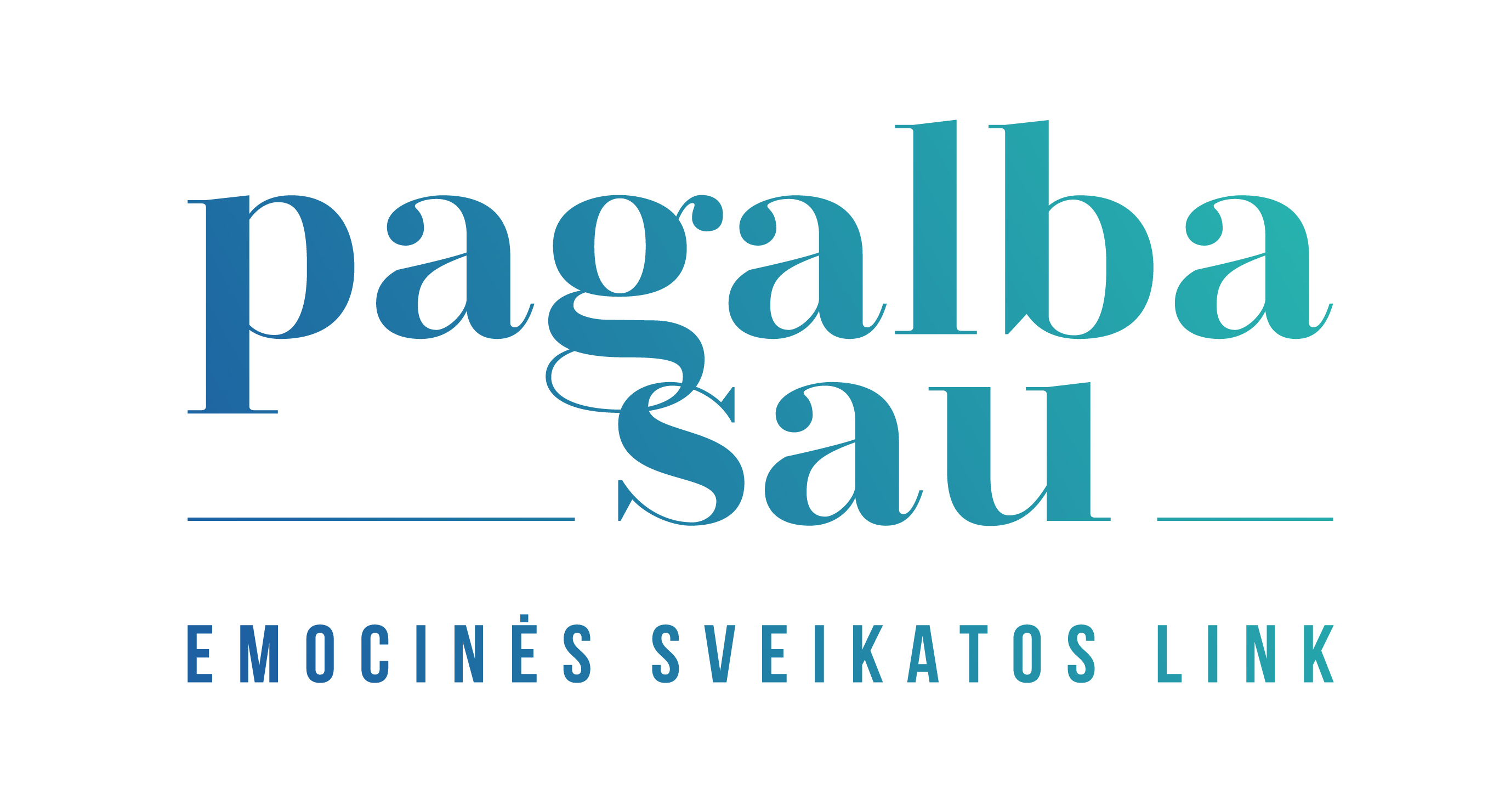 [Speaker Notes: Svetainėje pateikiama naujausia informacija apie psichikos sveikatos palaikymą pandemijos metu, galimus pagalbos šaltinius (psichikos sveikatos centrai, pagalbos linijos ir kiti sveikatos priežiūros paslaugų teikėjai, skaitmeniniai psichikos sveikatos sprendimai), pagrindinius aktualius psichikos sutrikimus]
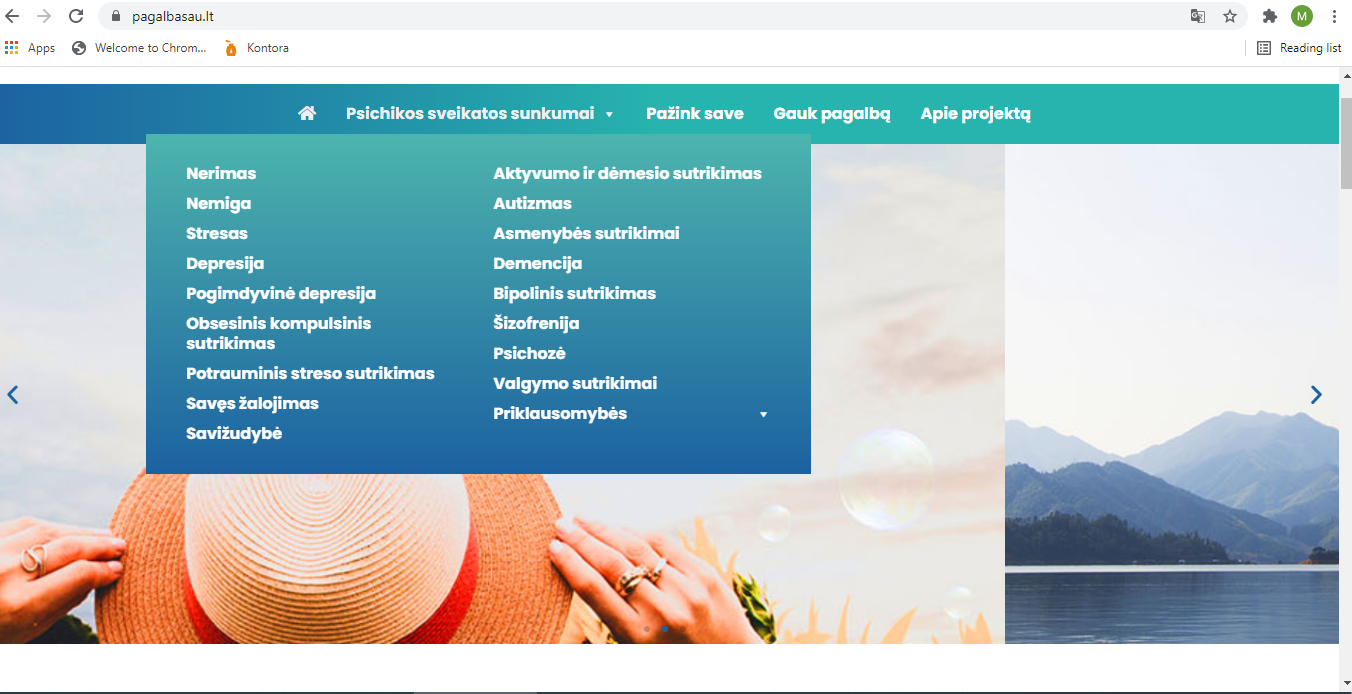 [Speaker Notes: Spalio mėn. pristatyta pilna tinklapio versija, kurioje yra informacija apie 23 psichologinius sutrikimus (simptomai, atsiradimo priežastys, kaip gydoma, kaip galima padėti sau ir artimajam), Covid-19 puslapis (amžiaus grupėms ir specialistams), 11 saviįsivertinimo testų,  pateiktos visos egzistuojančios psichologinės pagalbos galimybės. Tinklapyje apsilankė 50 tūkst. unikalių naudotojų.]
Plėtojama bei viešinama svetainė savižudybės krizėje esantiems asmenims „tuesi.lt“
Teisinės stigmos mažinimo pasiekimai ir tolesnės kryptys
Peržiūrėti sveikatos reikalavimai dirbti tam tikrus darbus/turėti tam tikras teises:
Medikams (gydytojai, slaugytojai), farmacininkams, odontologams, akušeriams 
Teisinių profesijų atstovams (teisėjai, prokurorai, advokatai, notarai)
Vairuotojams (visų kategorijų)
Karinės tarnybos reikalavimai
Įvaikintojams ir vaiko globėjams (derinama)
Planai:
Teisė įgyti ginklą
Teisė į darbą su slapta informacija
Statutiniai pareigūnai
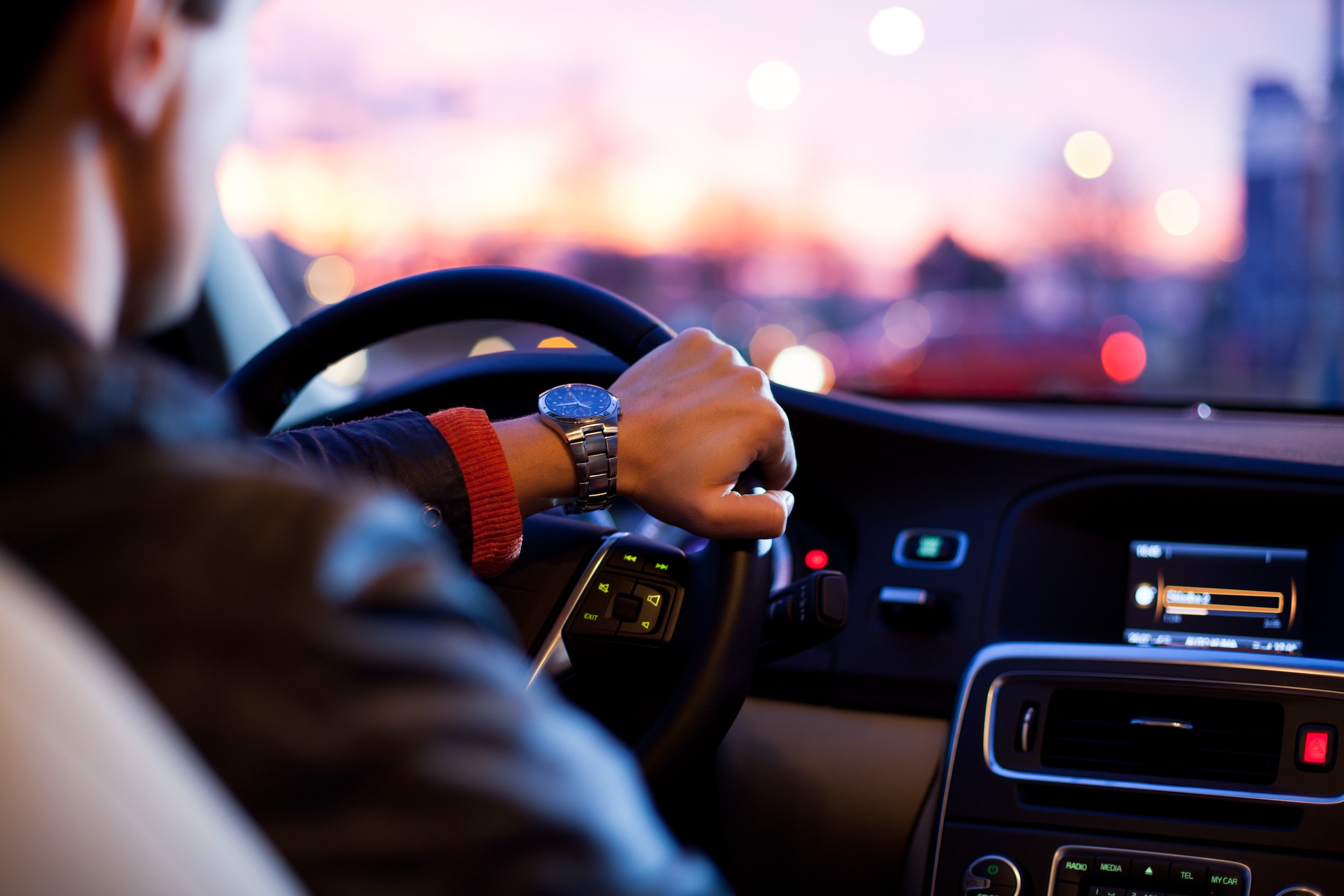 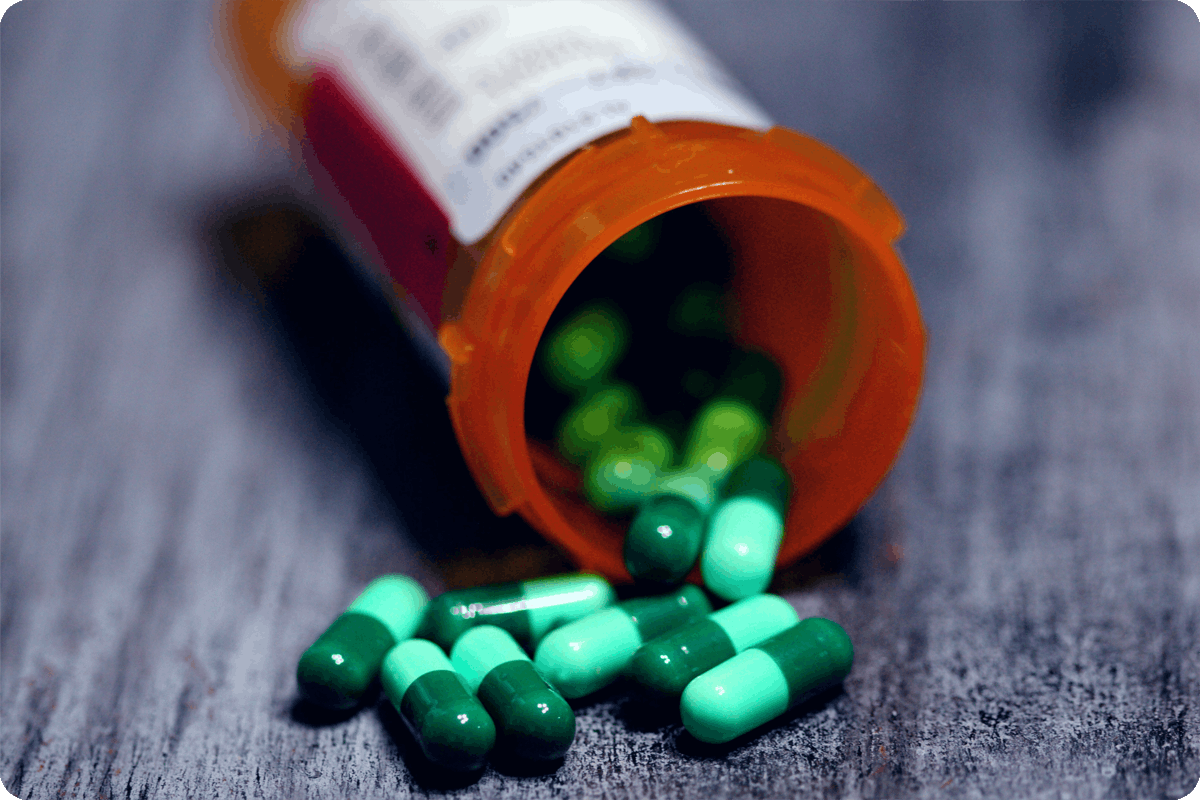 Racionalus psichotropinių vaistų vartojimas
Patvirtintos BZD SKYRIMO IR VARTOJIMO MAŽINIMO AR NUTRAUKIMO METODINĖS REKOMENDACIJOS (šeimos gydytojams ir gydytojams specialistams)

Informuojami ir apmokomi šeimos gydytojai (2020-2021 m. 1200 asmenų)

Planuojama atsisakyti paprastų popierinių receptų ir pereiti prie e-recepto / spec. blanko (2 forma)
1iš 4 bent kartą gyvenime vartoja raminamuosius ir migdomuosius vaistus1

Dažniausiai nurodyta vartojimo priežastis nemiga, vidutinė vartojimo trukmė – 86 mėnesiai, beveik pusė apklaustųjų nurodė geriantys vaistus kasdien
priklausomybę turi 37,6% BZD vartojusiųjų
Meno terapijos pritaikymas sveikatos priežiūroje
Priimtas teisės akto pakeitimas, kuriuo prie meno terapijos sričių priskirta šokio ir judesio terapija
Ligi šiol buvo tik dailės ir muzikos terapija
2019 m. balandžio 23 d. įsakymo Nr. V-457 „Dėl Meno terapeuto veiklos reikalavimų patvirtinimo“
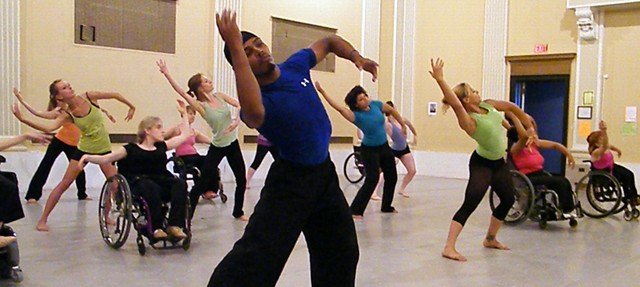 Perspektyvos
Strateginiai planai ir perspektyvos
LRV programos nuostatų įgyvendinimo veiksmų planas – psichikos sveikatos sritis
Žmogaus teisių psichiatrijos įstaigose stiprinimas
PLANUOJAMI VEIKSMAI:
2021 m. atlikti 2 psichiatrijos įstaigų pilotinį vertinimą pagal PSO QUALITYRIGHTS metodiką
Metodika grįsta Neįgaliųjų teisių konvencijos nuostatomis

Parengti paslaugų atitikties žmogaus teisių standartams stebėsenos mechanizmą ir metodinės pagalbos teikimo mechanizmą

Į priemonės įgyvendinimą įsitraukė SADM – socialinės globos namai
LRV programos priemonė 4.1.7:
sukurti ir įteisinti psichikos sveikatos priežiūros įstaigų teikiamų paslaugų atitikties žmogaus teisių standartams vertinimo, stebėsenos ir metodinės pagalbos teikimo modelį ir pradėti jį įgyvendinti
Postūmis savižudybių prevencijos politikai
Pagrindinės kryptys:
1) PREVENCIJA: Stiprinti pažeidžiamų grupių, patiriančių didesnę savižudybės riziką, psichologinę (emocinę) ir socialinę gerovę bei psichologinį atsparumą;
2) PAGALBA: Užtikrinti psichologinės pagalbos prieinamumą, kokybę ir nuoseklumą asmenims, patiriantiems ar patyrusiems savižudybės grėsmę;
3) STEBĖSENA: tobulinti ir plėtoti savižudybių prevencijos sistemą, savižudybių atvejų apskaitą, savižudybių prevencijos srities stebėseną, vertinimą ir tyrimus.
Artimiausio laikotarpio prioritetai:
PAGALBOS ALGORITMAS Peržiūrėti pagalbos teikimo ir psichosocialinio vertinimo organizavimo algoritmus (užtikrinti pagalbos suteikimą ir informacijos perdavimą, stiprinti PSC vaidmenį ir kt.)
BENDRUOMENIŲ ĮGALINIMAS Sustiprinti savižudybių prevencijos komunikaciją ir bendruomenių mokymus, didinant visuomenės įgūdžius ir žinias atpažinti ir nukreipti pagalbos
TĘSTINĖ PAGALBA Plėtoti tęstinę pagalbą asmenims, praeityje patyrusiems savižudybės krizę
[Speaker Notes: Įgyvendinant Nacionalinį savižudybių prevencijos veiksmų planą 2020 m. rugsėjo 9 dieną įvyko diskusija su Lietuvos psichologų sąjunga, Socialinės apsaugos ir darbo ministerija, Švietimo, mokslo ir sporto ministerija bei Savivaldybių atstovais, siekiant paskatinti savivaldybes diegtis savižudybių prevencijos algoritmus. Turimais duomenimis, Lietuvoje 18 savivaldybių jau yra įsidiegusios savižudybių prevencijos algoritmus.]
Psichikos sveikatos stiprinimas ir raštingumo didinimas
Siekiniai:
1)       Didinti visuomenės raštingumą psichikos sveikatos srityje ir mažinti stigmą psichikos sveikatos atžvilgiu (informavimas)
Didinti visuomenės narių psichologinį atsparumą (įgalinimas)
Užtikrinti psichikos sveikatai palankią aplinką (pastiprinimas)

Veiklos kryptys:
Ilgalaikė komunikacijos kampanija psichikos sveikatos srityje – kryptys ir gairės
Psichikos sveikatos stiprinimo ir raštingumo didinimo paslaugų plėtra visuose gyvenimo tarpsniuose ir visose viešosios politikos srityse

Šiuo metu planas pradėtas rengti (tarpinstitucinės diskusijos dėl formato)
Priklausomybių ligų gydymo ir reabilitacijos stiprinimas
Priklausomybės ligų gydymo ir reabilitacijos paslaugų kokybės ir prieinamumo gerinimo veiksmų planas (rengiamas)

Stiprinamas pirminės priežiūros vaidmuo (PSC) priklausomybės ligomis sergančių asmenų priežiūroje
Didinama specializuotų paslaugų aprėptis ir finansavimas PSDF lėšomis (Minesotos programa, dienos stacionaras ir kt.)
Plečiama žemo slenksčio kabinetų ir pakaitinio gydymo aprėptis
Didinamas pagalbos tęstinumas ir operatyvumas per įstaigų ir specialistų (įskaitant tarpsektorinį) bendradarbiavimą
Plėtojama pagalba artimiesiems (CRAFT ir informavimas)
Stiprinama stebėsena ir vertinimas
Papildomi veiksmai – SADM (reintegracijos ir reabilitacijos modelio peržiūra) ir TM (laisvės atėmimo vietose paslaugų peržiūra ir prieinamumo didinimas)
COVID-19 psichikos sveikatos planas
Esminės kryptys:
Komunikacija visuomenei ir atskiroms tikslinėms grupėms dėl psichikos sveikatos palaikymo, pagalbos kreipimosi pandemijos metu (įskaitant pagalbasau.lt, 1809)
Psichologinės pagalbos prieinamumas (PSC psichologai, psichosocialinė reabilitacija post-COVID, emocinės paramos tarnybos, online-KET terapijos įrankis, mobiliosios krizės komandos)
Specialistų kompetencijos kėlimas (psichotraumatologija, depresija ir nerimas, vaikai ir paaugliai, darbuotojų psichosocialinės rizikos mažinimas)
Tęstinės pagalbos plėtra – atvejo vadybos pilotinis projektas
Pagalba tėvams ir moksleiviams nuotolinio ugdymo metu, vasaros stovyklos ir kt. intervencijos
Pagalba vyresnio amžiaus asmenims
Pagalba sveikatos priežiūros specialistams (papildomi)
Medikų ir kitų ASP specialistų psichologinės gerovės stiprinimas
Įgyvendinant veiksmų plane numatytas priemones atlikti šie darbai:
Medikams, slaugytojams, akušeriams, odontologams, vaistininkams, vaistininkų padėjėjams atsisakyta visų psichikos ir elgesio sutrikimų kaip kontraindikacijų gauti ir išlaikyti praktikos licenciją
Inicijuotos ir išbandytos mobiliųjų krizių įveikimo komandų paslaugos.
2020 m. kovo mėn. suorganizuotos diskusijos su VDI, Generalinės prokuratūros, SAM ir kitų institucijų asociacijų atstovais, kurių metu aptarti psichologinio smurto ir pranešimo apie juos atvejai ir tvarka. Nuspręsta tokius skundus nukreipti vertinti Valstybinei darbo inspekcijai, turinčiai įgaliojimus, ir/ar naudotis Pranešėjų apsaugos įstatymo taikomomis apsaugos garantijomis.
2020 m. birželio 25 d. LR Seimas priėmė įstatymą, kuriuo išplečiamos medicinos etikos komisijų funkcijos, įtraukiant klausimus, susijusius su elgesio etika ir tarpusavio santykių etika
2021 m. II-III ketv. numatoma plano peržiūra ir priemonių įgyvendinimo sustiprinimas, išeinant iš aktyvaus pandemijos valdymo etapo
Bendruomeninių paslaugų plėtra
ESAMŲ PASLAUGŲ TOBULINIMAS
LRV plano priemonė 4.1.10: 
Įdiegti naujas ir tobulinti esamas psichikos sveikatos bendruomeninio lygio paslaugas, užtikrinant jų kokybę ir prieinamumą visoje Lietuvos teritorijoje, užpildant spragas tarp pirminės sveikatos priežiūros grandies ir stacionarų
Įkainių peržiūra
Teritorinis paslaugų užtikrinimas (šalinant kliūtis dėl licencijos gavimo priklausomai nuo teritorinio rodiklio)
Administracinės naštos mažinimas 
Paslaugų kokybės užtikrinimas
NAUJŲ PASLAUGŲ ATSIRADIMAS
Naujos paslaugos (pvz. psichoterapijos DS)
Paslaugos į namus/arčiau kliento
Individualizuota pagalba grįsta atvejo vadyba
ESAMŲ IR NAUJŲ  PASLAUGŲ INFRASTRUKTŪRA IR IŠTEKLIAI
Asmens psichikos sveikatos priežiūros paslaugų infrastruktūros plėtra per ES SF (papildomas aspektas: tolygi teritorinė plėtra)
Kompetencijų, metodinės medžiagos rengimas per ES SF
BENDRUOMENINĖS PASLAUGOS (I)
BENDRUOMENINĖS PASLAUGOS (II)